Yidian Chen(陈亦点)
School of Physics, Hangzhou Normal University
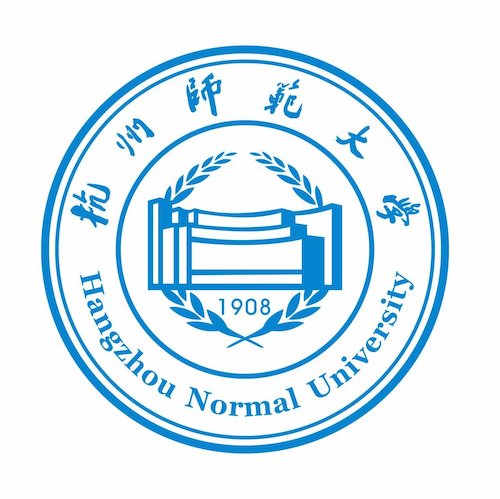 Collaborators: Danning Li, Mei Huang
Based on JHEP 07 (2023) 225[arXiv: 2212.06591]
Dec. 18, 2023
1
Introduction

5D Setup, bounce solution and bubble wall velocity

III. Gravitational waves

IV. Summary
2
I. Introduction
3
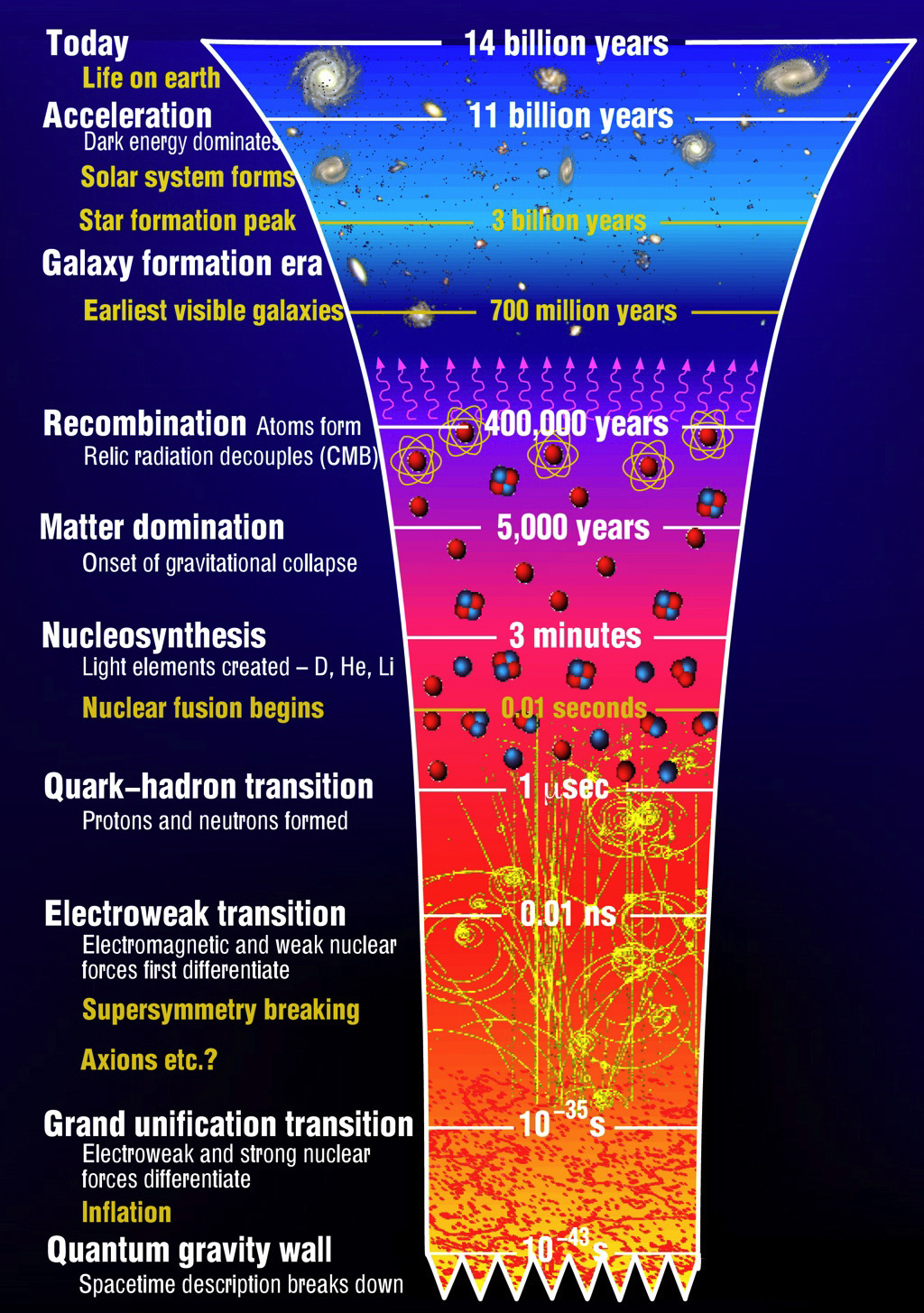 Baryon asymmetry puzzle
Sakharov conditions:
A.D. Sakharov, Pisma Zh. Eksp. Teor. Fiz.(1967)
1) Baryon number B violation.
2) C-symmetry and CP-symmetry violation.
3) Interactions out of thermal equilibrium.
First-Order Phase Transition
GWs, primordial magnetic field, primordial black holes, dark matter…
4
Nonequilibrium first-order transition
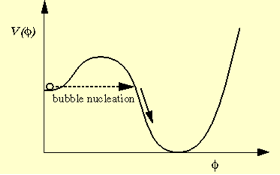 Quantum Nucleation Theory


Bounce Solution
At sufficiently high temperatures, the least-action solution has O(3) symmetry [Linde, 1983]. The O(3)-symmetric bubble is governed by
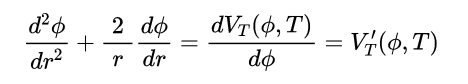 J.I.Kapusta and C.Gale, Finite-temperature field theory: Principles and applications,
Cambridge University Press, 2011
with boundary conditions
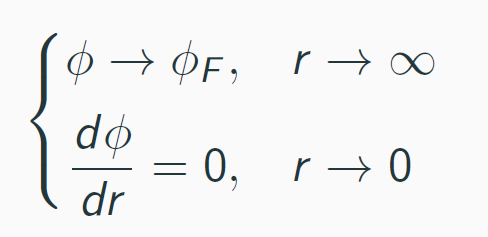 5
Holographic dictionary
Boundary QFT                   Gravity
              Local operator                                 Field
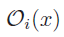 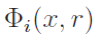 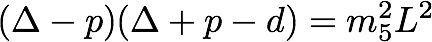 Strongly coupled                      Weakly coupled semi-classical
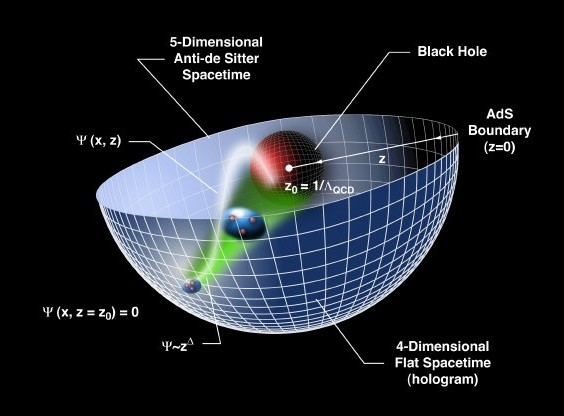 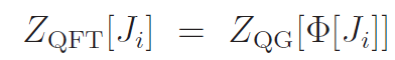 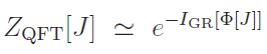 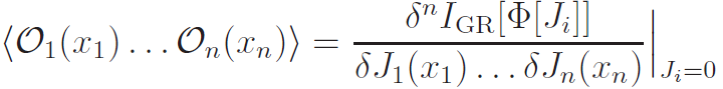 6
KKSS model (soft-wall model)
Karch et al., arXiv: 0602229[hep-ph]
5D action
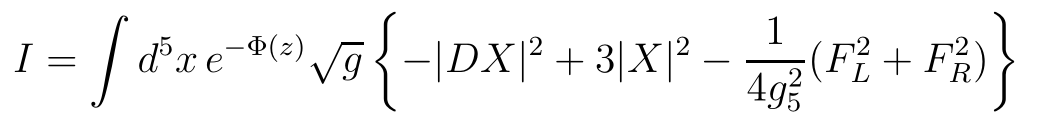 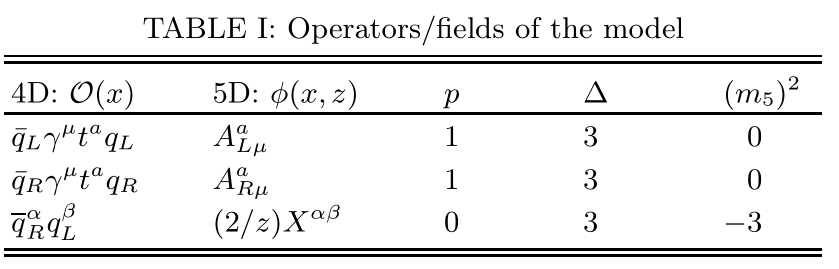 Dilaton profile
Conformal AdS5
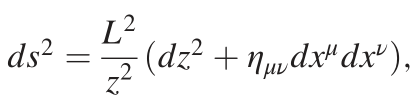 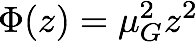 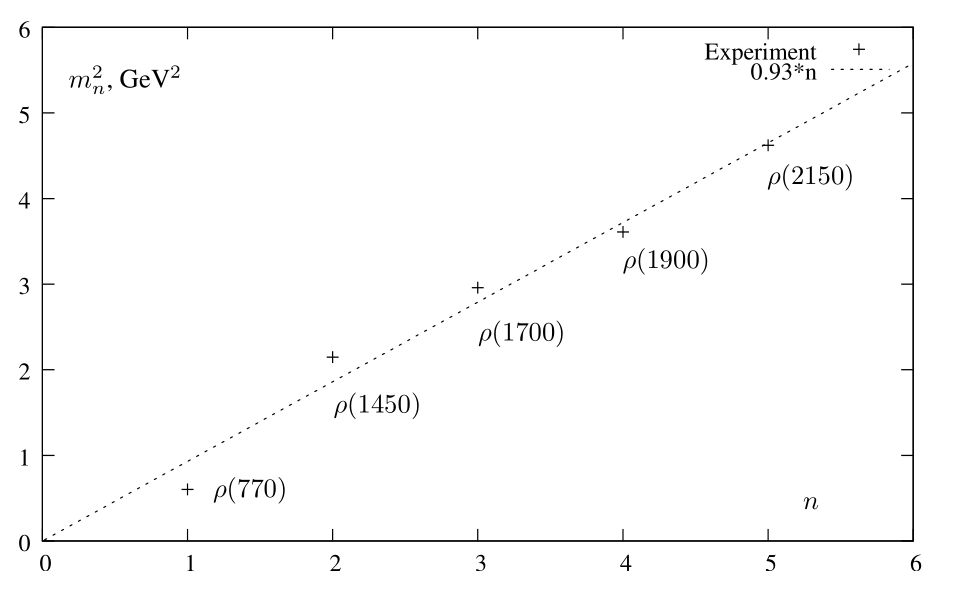 e.o.m
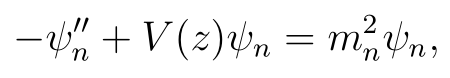 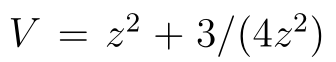 7
Chiral condensate
Chelabi et al., PRD(2016), arXiv: 1511.02721
Chelabi et al., JHEP(2016), arXiv: 1512.06493
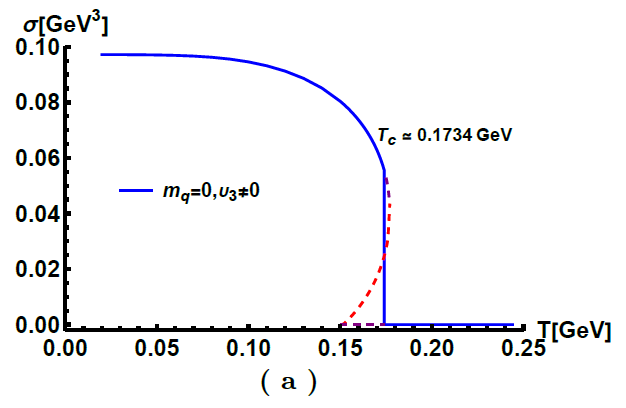 5D action
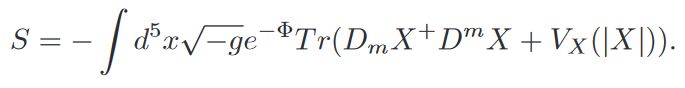 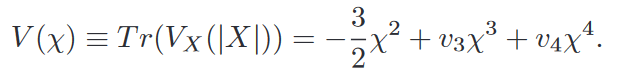 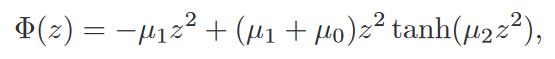 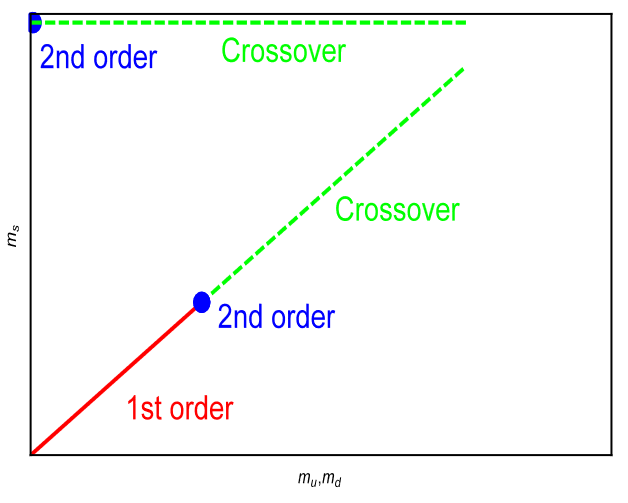 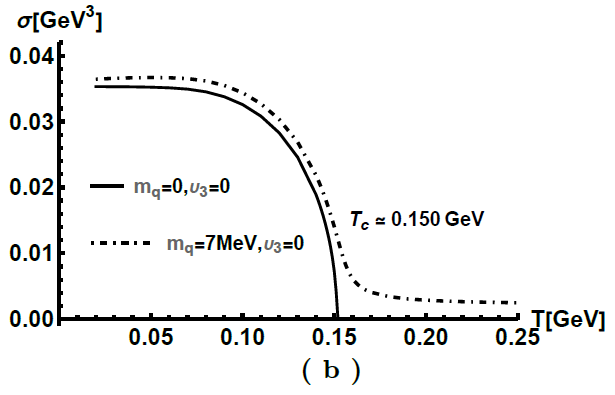 8
II. 5D Setup, bounce solution and bubble wall velocity
9
5D Model
Y. Chen, Danning Li and M. Huang arXiv: 2212.06591
Φ denotes the dilaton field and the complex scalar field X corresponds to the quark condensation or fermionic condensate of BSMs.
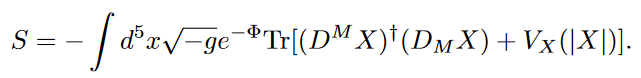 5D action
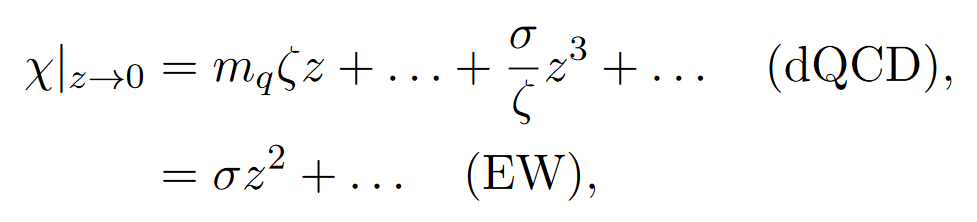 Dilaton profile
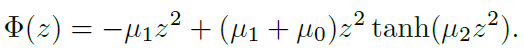 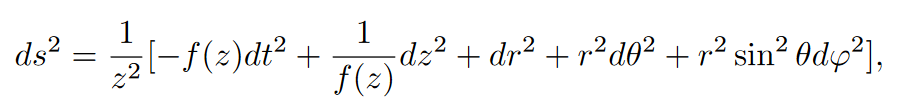 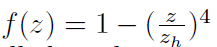 Metric
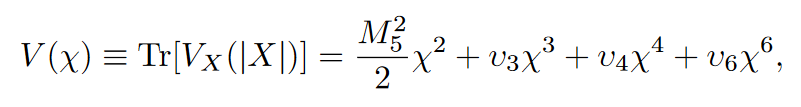 Potential
10
Bounce solution
Y. Chen, Danning Li and M. Huang arXiv: 2212.06591
the equations of motion of the scalar field X can be obtained from action
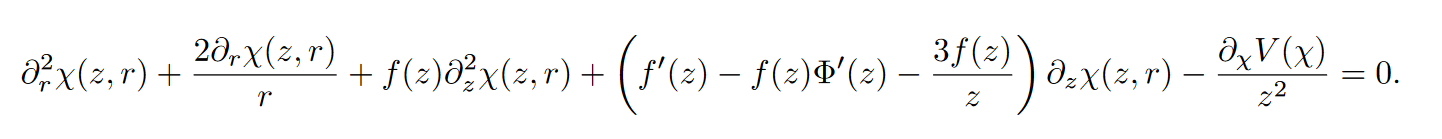 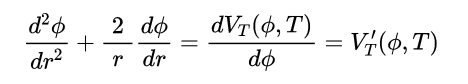 The solution requires the following boundary conditions
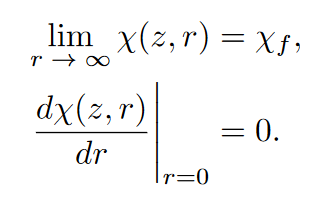 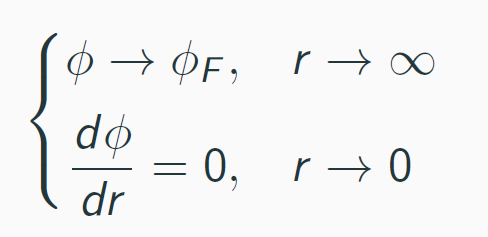 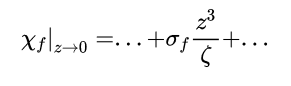 11
Bounce solution
Y. Chen, Danning Li and M. Huang arXiv: 2212.06591
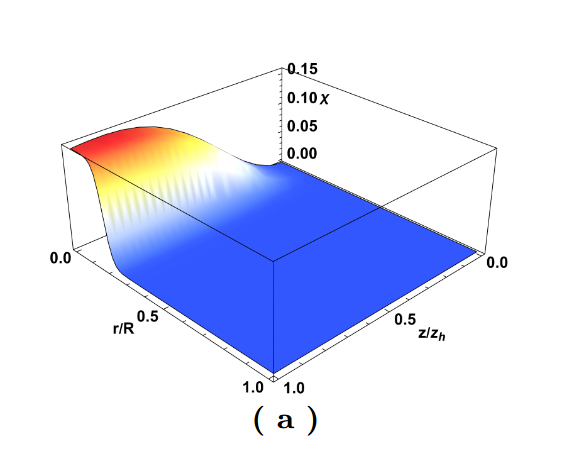 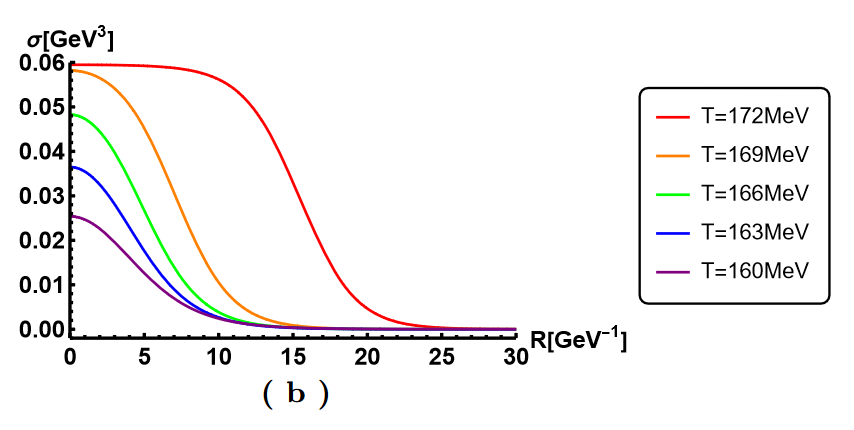 the condensate σ as a function of the radial coordinate r at different temperatures.
the bounce solution of the scalar field χ as a function of the fifth dimensional coordinate z and the radial coordinate r
12
Thin-wall approximation
Y. Chen, Danning Li and M. Huang arXiv: 2212.06591
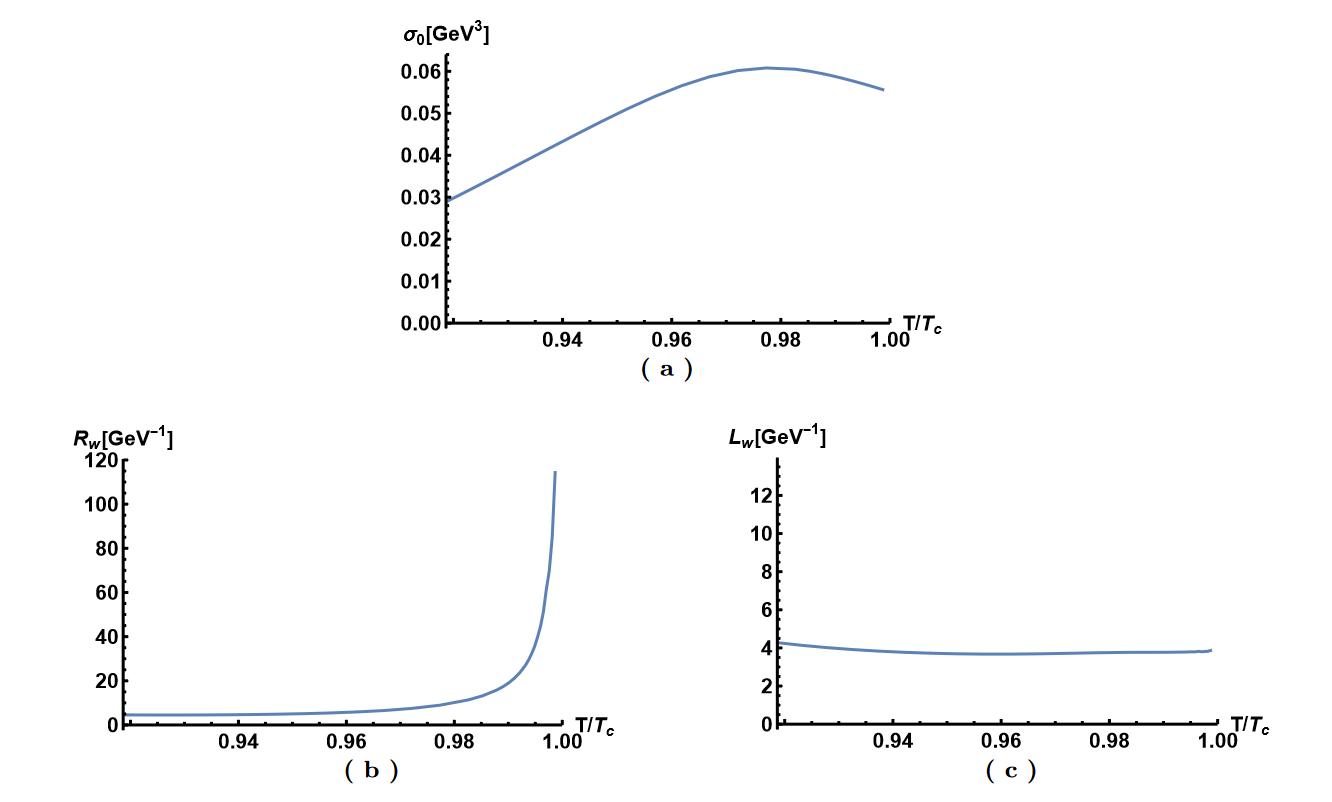 we use hyperbolic tangent function interpolation condensation as a function of the radial r, shown following
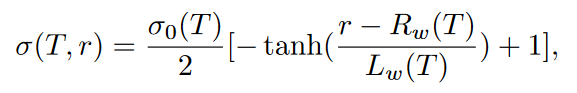 where σ0 is the condensation value at the center, Rw denotes the radius of the bubble, and Lw represents the thickness of the bubble wall.
13
Thin-wall approximation
Y. Chen, Danning Li and M. Huang arXiv: 2212.06591
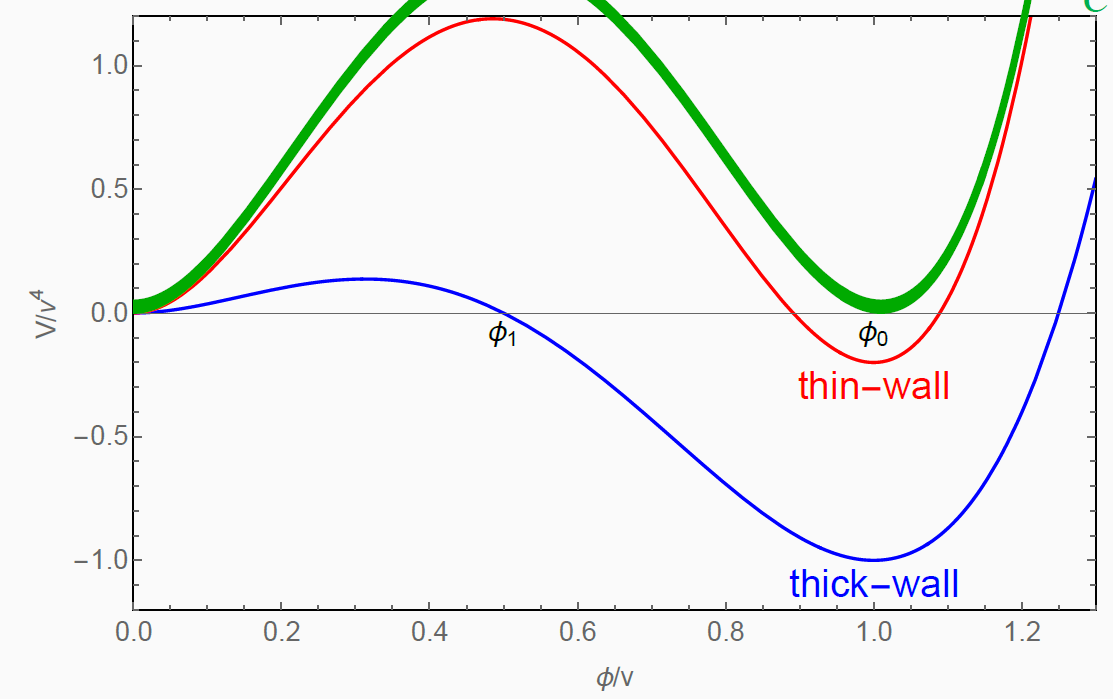 As in Ref. [A. Eichhorn, et al., JCAP (2021)], for Lw ≪Rw (thin-wall approximation), we can estimate the surface tension and the parameters α and β/H using the Euclidean action.
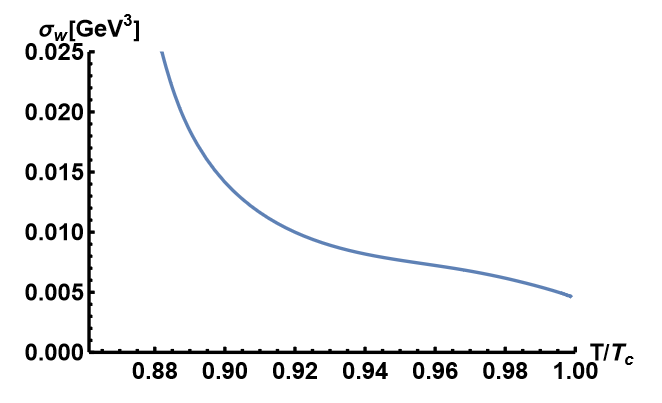 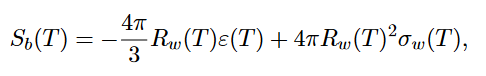 14
Real-time evolution
Y. Chen, Danning Li and M. Huang arXiv: 2212.06591
To investigate the real-time evolution, we transform the framework to the ingoing Eddington-Finkelstein coordinate, then the metric becomes
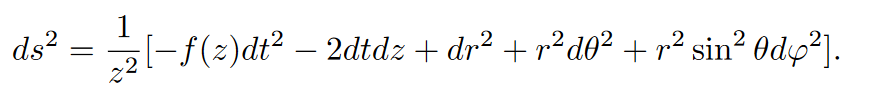 Under the coordinate transformation, the scalar field χ is invariant, and its equation of motion becomes as follows
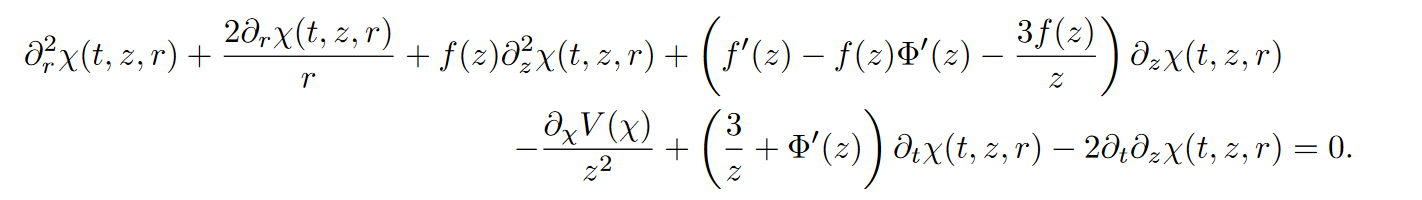 We choose the following boundary conditions
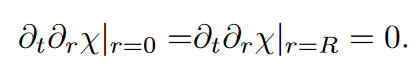 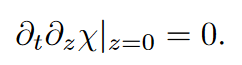 15
Bubble velocity
Y. Chen, Danning Li and M. Huang arXiv: 2212.06591
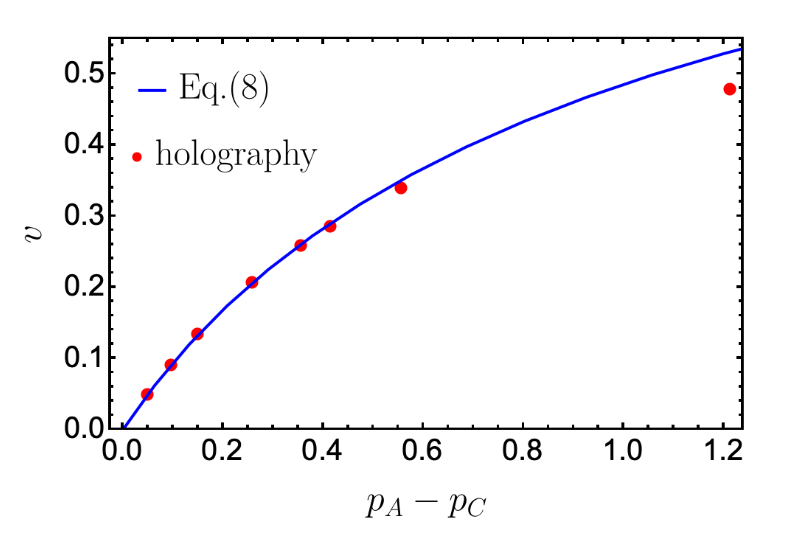 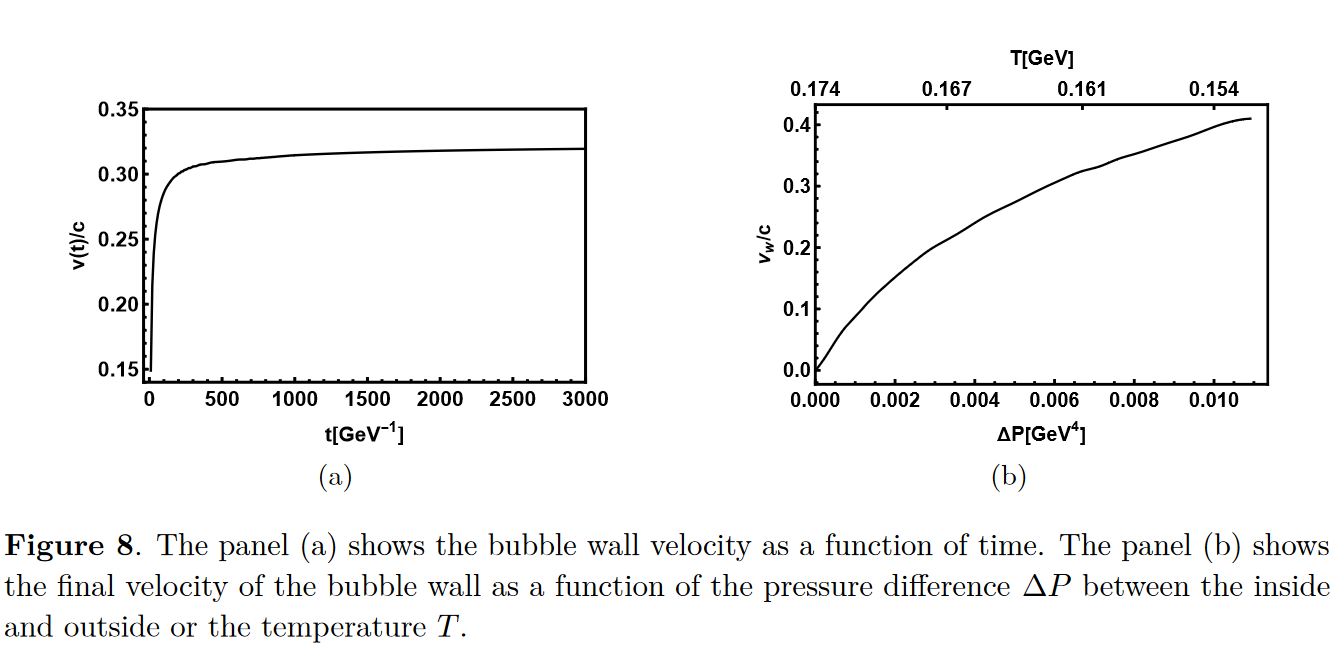 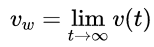 R. A. Janik et al., Phys Rev Lett(2022)
16
III. Gravitational waves
17
GW power spectra
Y. Chen, Danning Li and M. Huang arXiv: 2212.06591
Within the linear approximation, the total GW power spectra can be written as
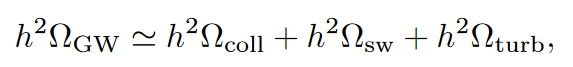 we have found that for the holographic model, the final velocity of the bubble wall is less than the speed of sound, i.e., the non-runaway case. According to Ref. [C. Caprini et al., JCAP(2016)], the GWs generated by collisions in the non-runaway case can be neglected with respect to acoustic waves and magnetohydrodynamic turbulence. Therefore, the total power spectrum is approximated to
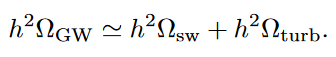 Due to the complexity of turbulence, the contribution from the turbulence is dropped in this paper to make a conservative estimate.
18
GW power spectra
Y. Chen, Danning Li and M. Huang arXiv: 2212.06591
The key quantities which determine these power spectra are the following:
The percolation temperature Tp is defined as the temperature at which the probability to have the false vacuum is about 0.7.
The phase transition strength parameter α, which is related to the scalar potential energy released during the phase transition
The bubble wall speed vw
The transition rate parameter β, which can be thought of as the inverse phase transition duration
19
GW power spectra
Y. Chen, Danning Li and M. Huang arXiv: 2212.06591
The parameter α is defined as
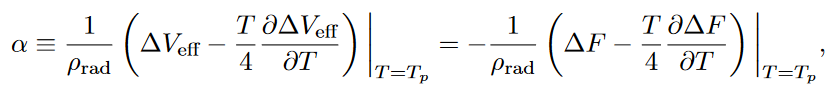 Near-conformal model α~O(1)
The inverse of the duration time is defined as
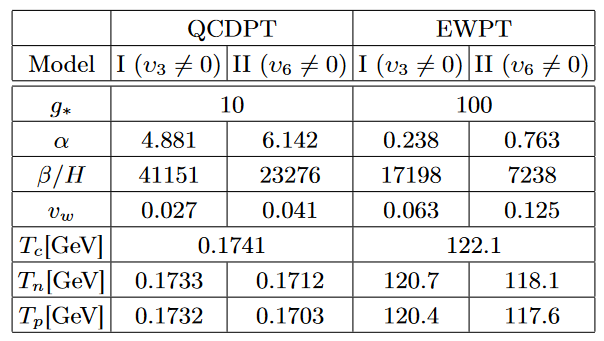 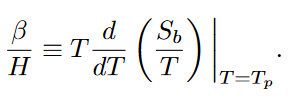 Strongly coupled theory β~10000 ?
F.R. Ares et al., Phys.Rev.Lett.(2022);
J. Shao, Mei Huang, Phys.Rev.D(2023)
20
GW power spectra
Y. Chen, Danning Li and M. Huang arXiv: 2212.06591
From numerical simulations, the power spectrum from sound waves has the form of
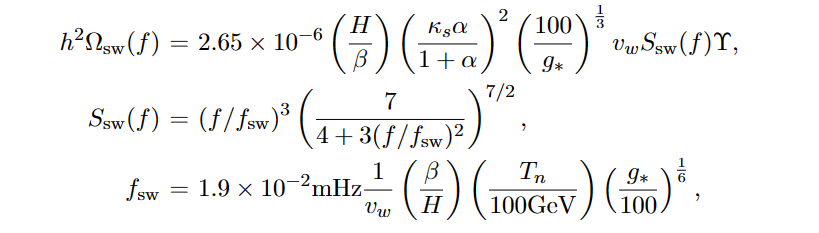 the suppression factor is
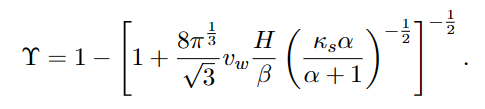 21
GW power spectra
Y. Chen, Danning Li and M. Huang arXiv: 2212.06591
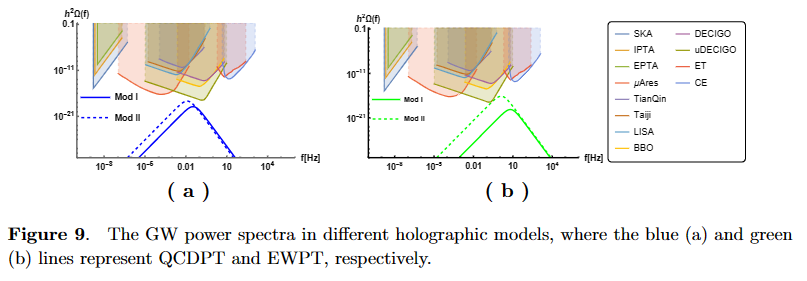 NANOGrav-15
β ⇧
α ⇧
22
IV. Summary
23
Summary
Y. Chen, Danning Li and M. Huang arXiv: 2212.06591
We investigate the bounce solution in the holographic QCD and electroweak models with first-order phase transition. The strength parameter α, inverse duration time β/H and bubble wall velocity vw are calculated by holographic bounce solution.
We find the parameter α is about O(1) and β/H is about 10000. The critical, nucleation and percolation temperatures of the phase transition are close to each other in the holographic model. In addition, the velocity vw is found to be less than the sound speed.
24
Summary
Y. Chen, Danning Li and M. Huang arXiv: 2212.06591
25
Thanks！
26